الدرس الأول: عرض فيديو تعريفي لأدوات الصيانة ومسمياتها:
15 Tools You Need In Your Tool Kit For Home and Work - YouTube
ادوات لازم تتواجد في كل بيت | شنطة العدة (youtube.com) 
اهم الادوات والعدة لازم تكون في بيتك - احصل عليها الان _ about 2019 Banggood Mid-Year sales - YouTube
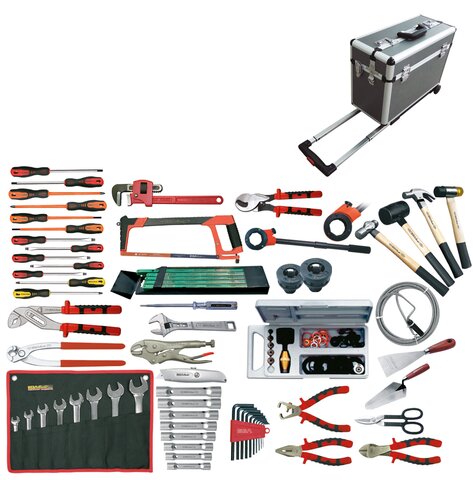